TÍTULO PRESENTACIÓN
Lorem ipsum dolor sit amet, lacus nulla ac netus nibh aliquet.
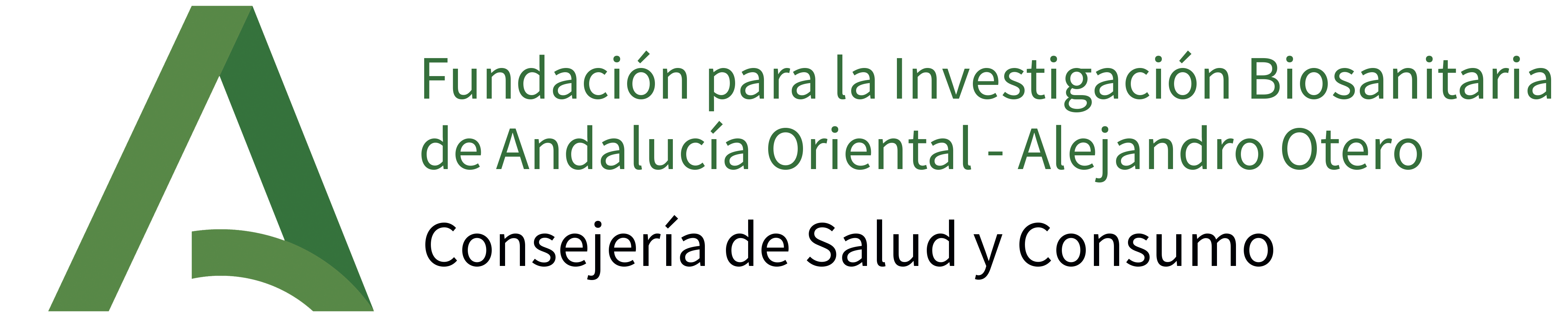 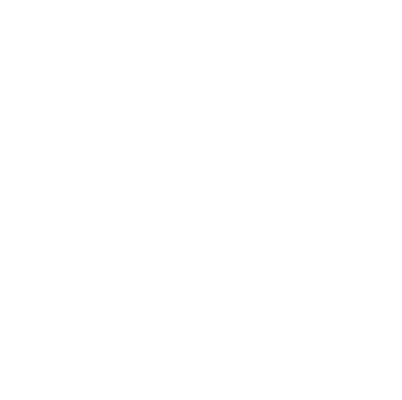 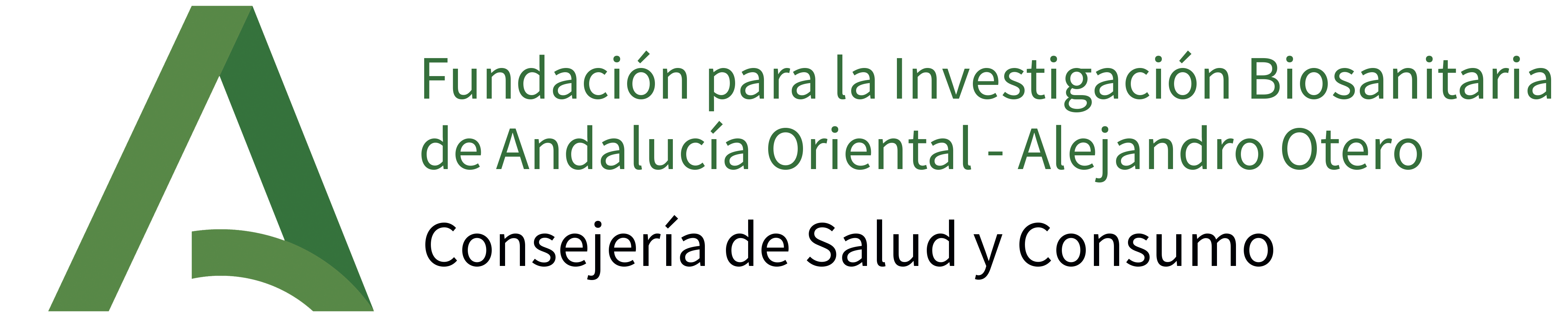 TÍTULO DIAPOSITIVA
Lorem ipsum dolor sit amet, consectetur adipiscing elit. Morbi mollis, felis at venenatis volutpat, ante nulla maximus nulla, id bibendum neque lectus sed eros. Vivamus ut cursus justo, in porttitor felis. Quisque purus arcu, vulputate ac tempor nec, egestas ac nunc. Sed gravida massa quis eros rutrum condimentum. Etiam ante risus, dictum in ipsum et, pellentesque tempor sapien. Phasellus pulvinar ex leo, a consequat ante blandit vel. Nulla auctor, nisi a auctor tincidunt, felis ligula auctor elit, in vulputate turpis ante a ex. Etiam vulputate felis sed erat cursus scelerisque. Duis sed dui consequat, accumsan erat at, iaculis tellus. Nam porta, est rhoncus euismod efficitur, libero ante tempor nisi, et efficitur lectus metus nec metus. Nam auctor eu diam ac dignissim. Sed a odio lectus. Lorem ipsum dolor sit amet, consectetur adipiscing elit. Nullam molestie, quam sed ultrices cursus, metus odio ornare arcu, non pellentesque nibh quam in magna. Pellentesque mattis lacus ut lacus mattis, dapibus commodo sem malesuada. Class aptent taciti sociosqu ad litora torquent per conubia nostra, per inceptos himenaeos.
2
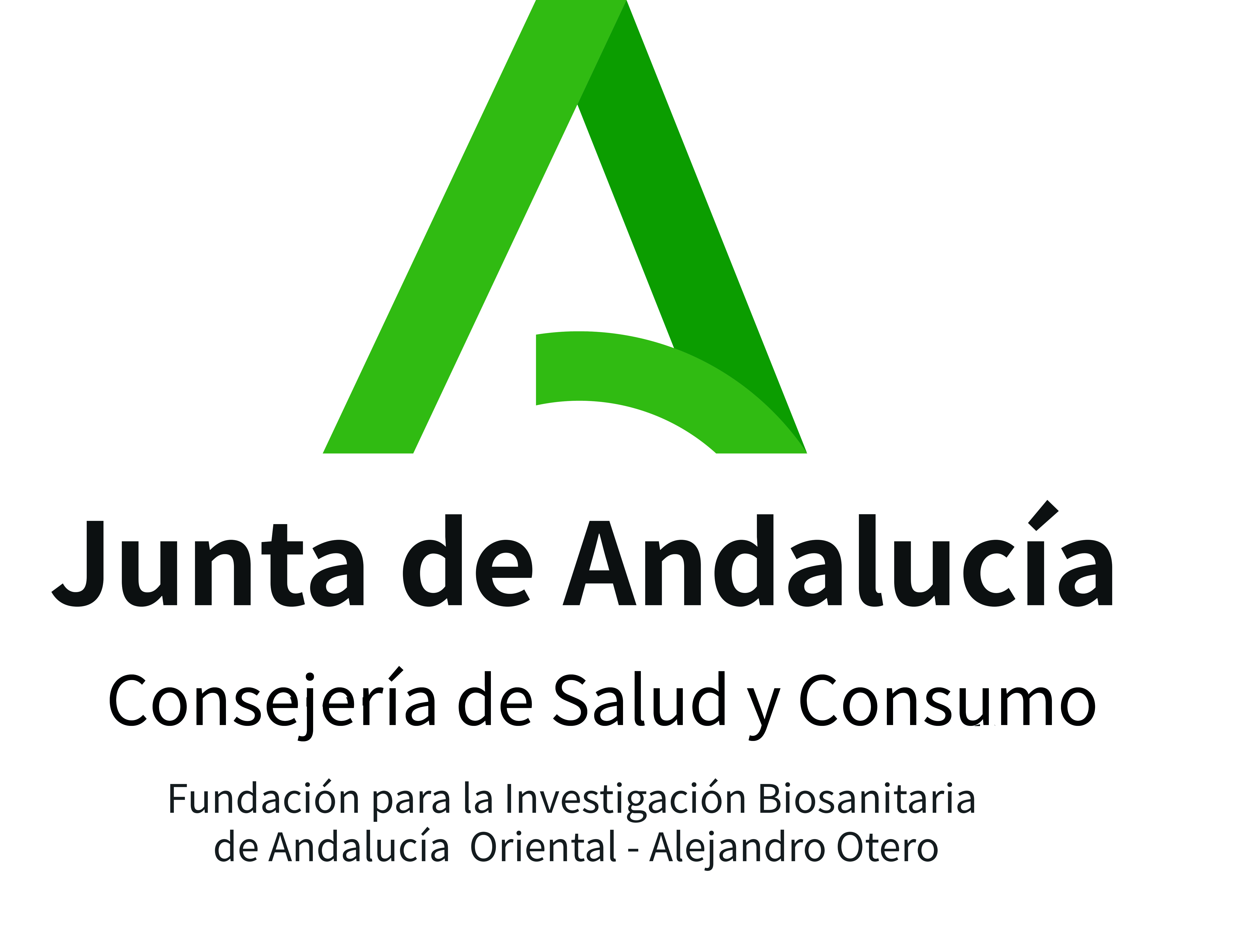